Practical applications of accessible and diverse UDL techniques
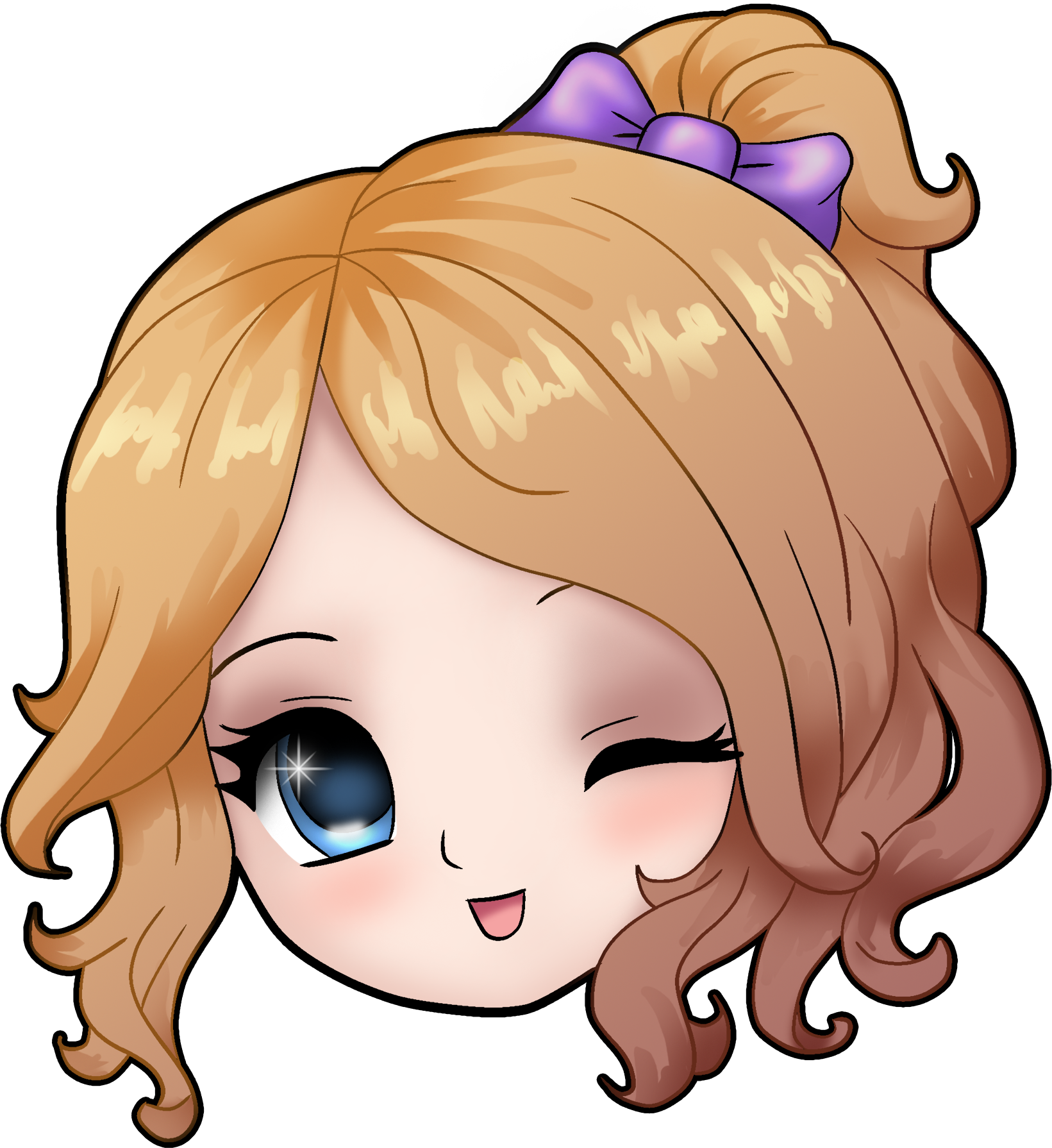 AJ Penrose,  Multimedia DeveloperDigital Learning, RMIT University Library
Acknowledgement of Country
In this session: our approach to UDL
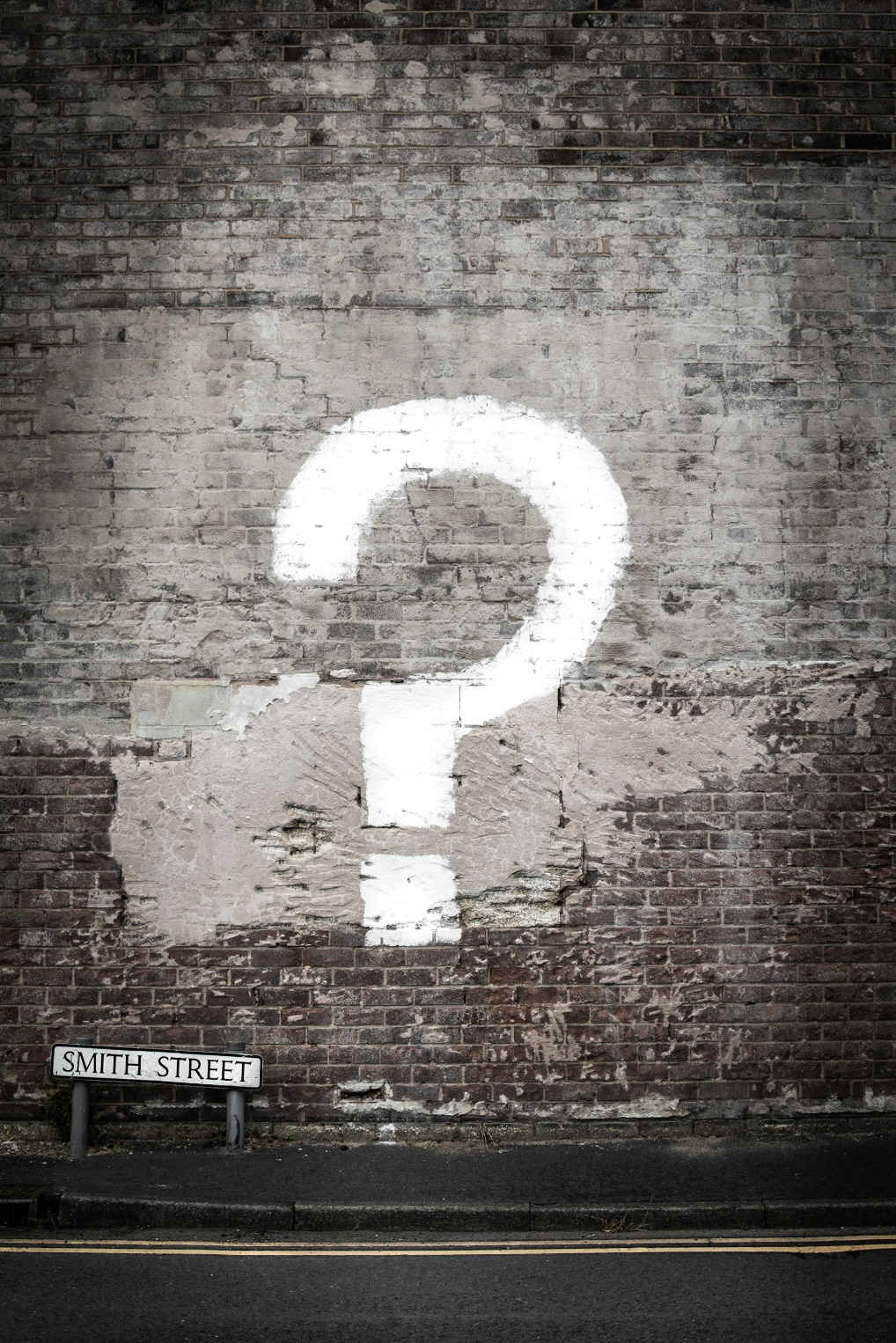 The IDEA Framework
Launch before it’s ready
Continuous improvement
Staying current
Testing
Understanding the audience
Knowledge sharing
Photo by Matt Walsh on Unsplash
RMIT IDEA Framework Quote
“RMIT knows that when a system is built with inclusion in mind, enabling practices become the norm, and fewer barriers impede a person's agency and ability to thrive.”
RMIT IDEA Framework
RMIT University Library Quote 2
We “uphold the IDEA framework principles for inclusion, diversity, equity and access of all services, resources and spaces for all RMIT staff and students.”
RMIT University Library
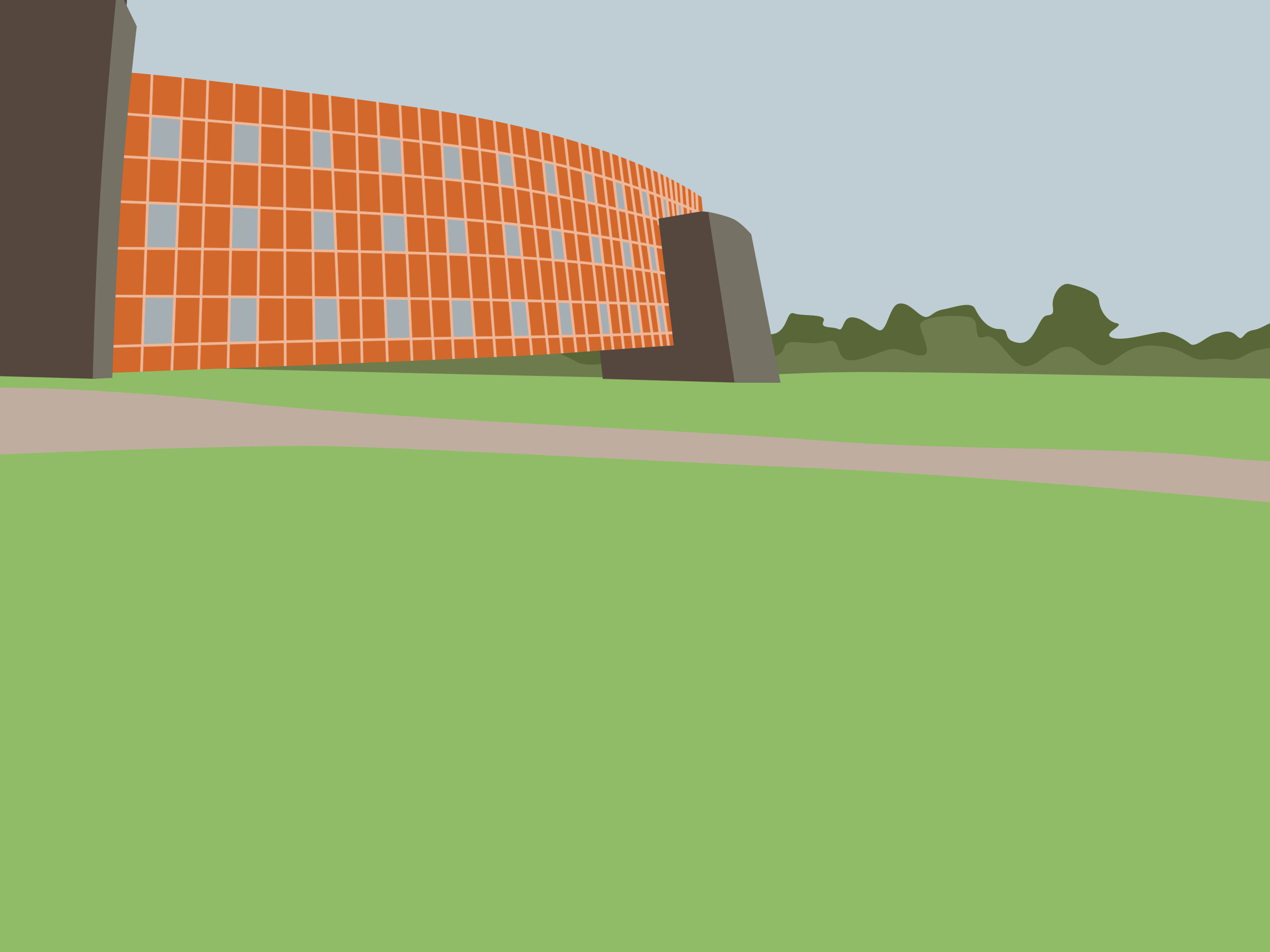 Representation
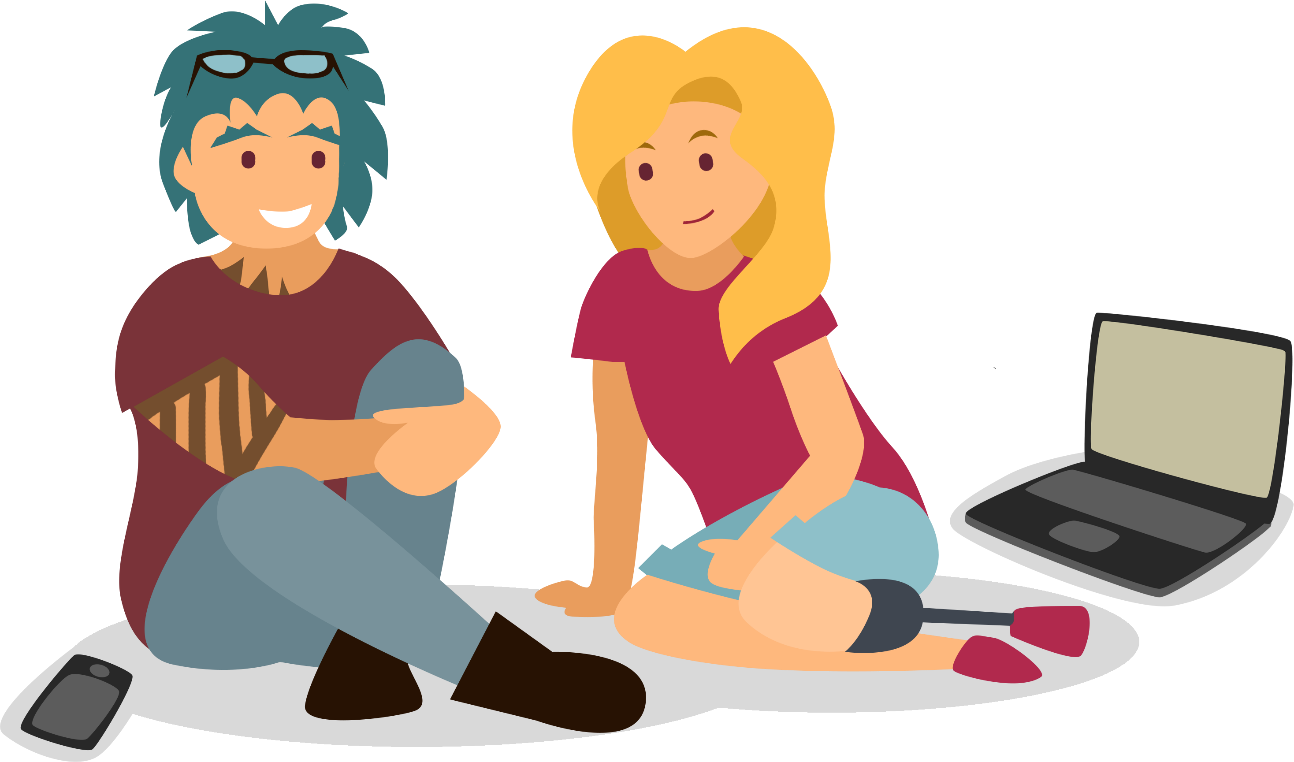 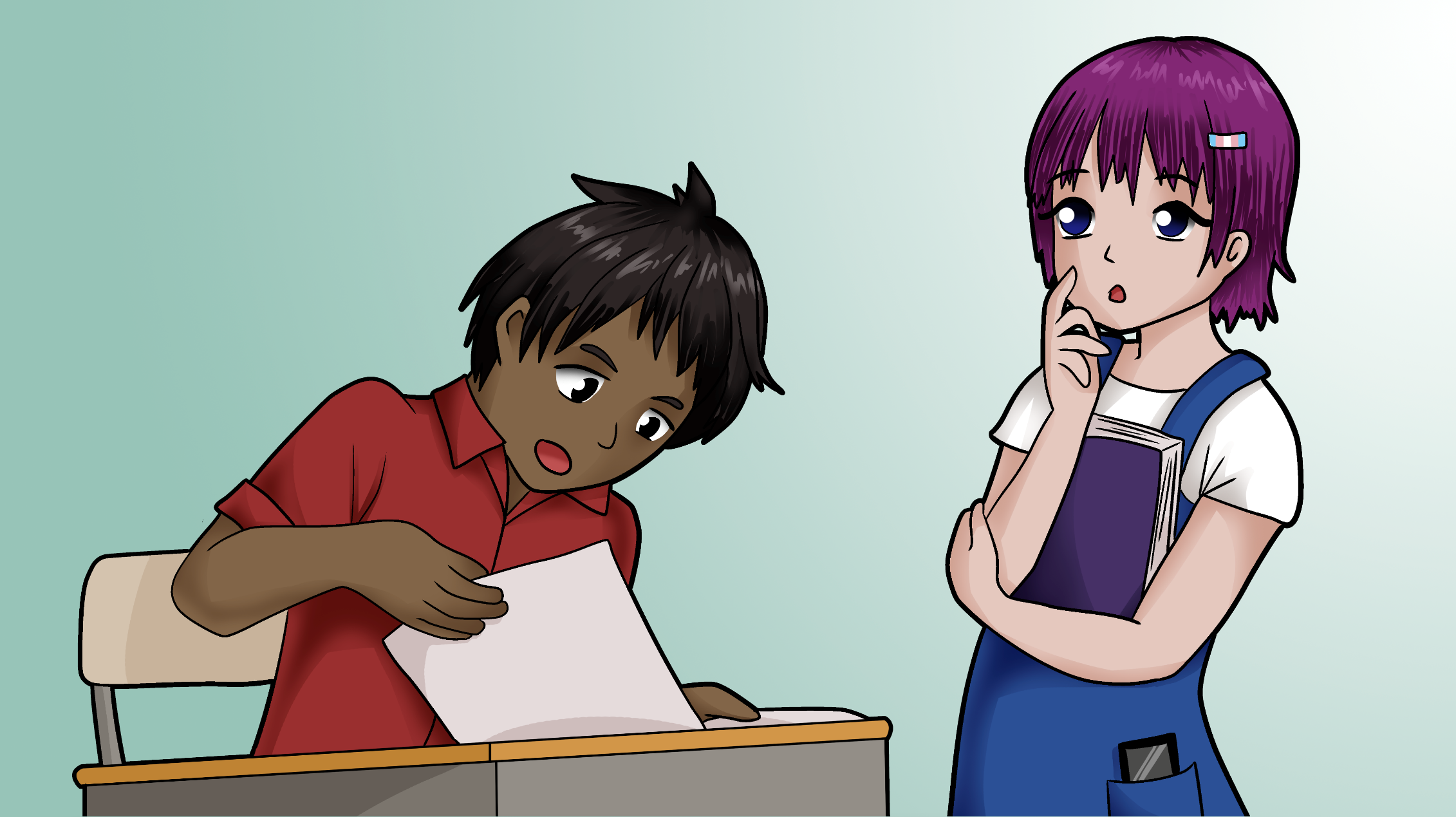 Representation 2
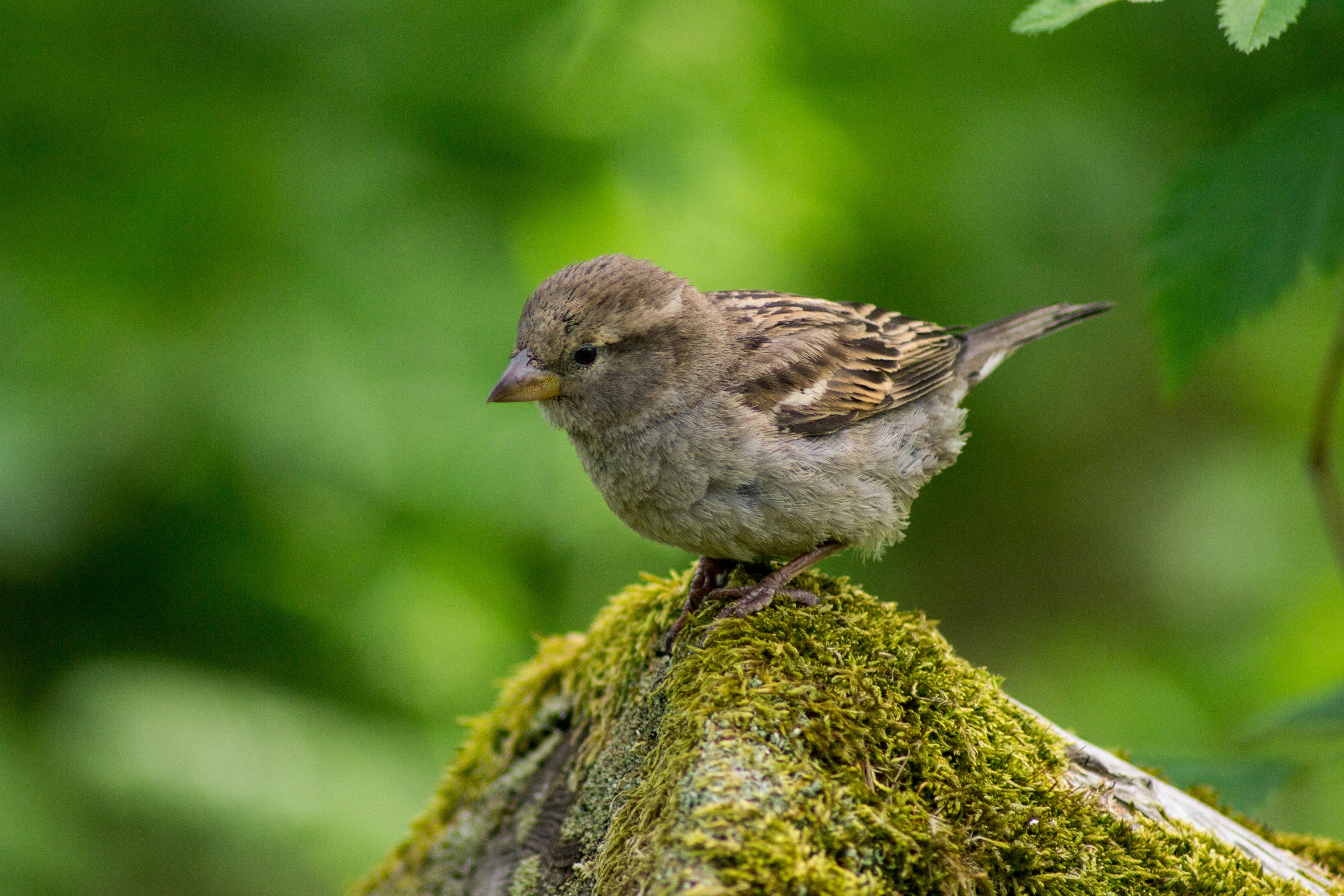 Launch before you’re ready
Photo by Håkon Helberg on Unsplash
Seth Godin Quote
“…you will never be ready. Ready implies you know it's going to work, and you can't know that. You should ship when you're prepared, when it's time to show your work, but not a minute later.”
Seth Godin
https://seths.blog/2016/03/show-your-work/
Colour Theory
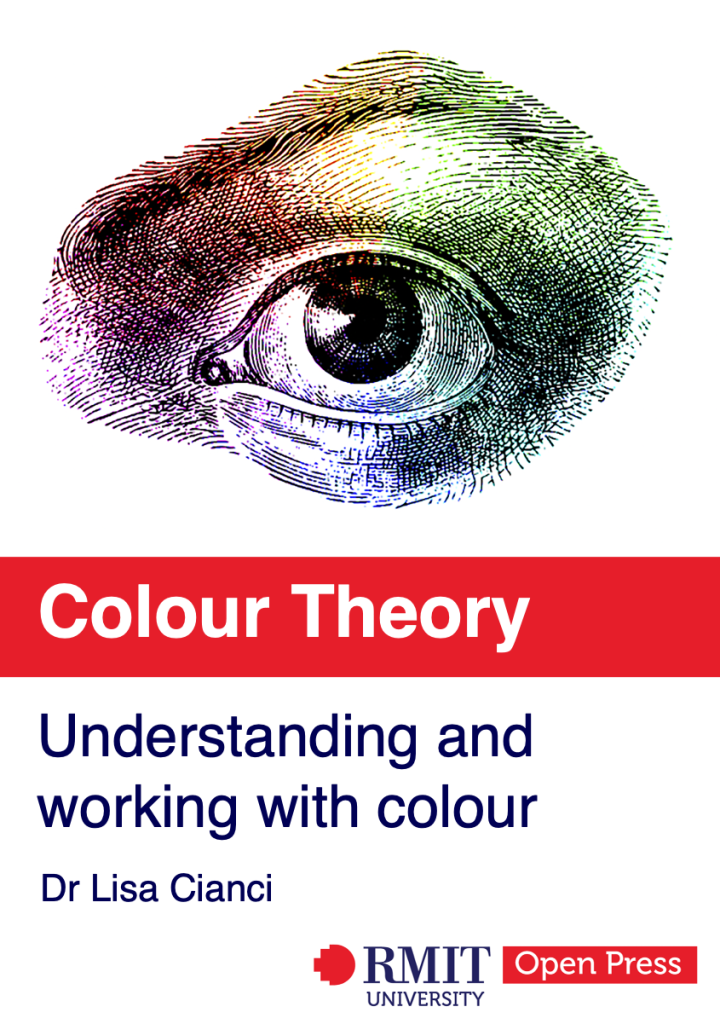 >100,000 visits

>60,000 users

so far!
New images for Colour Theory
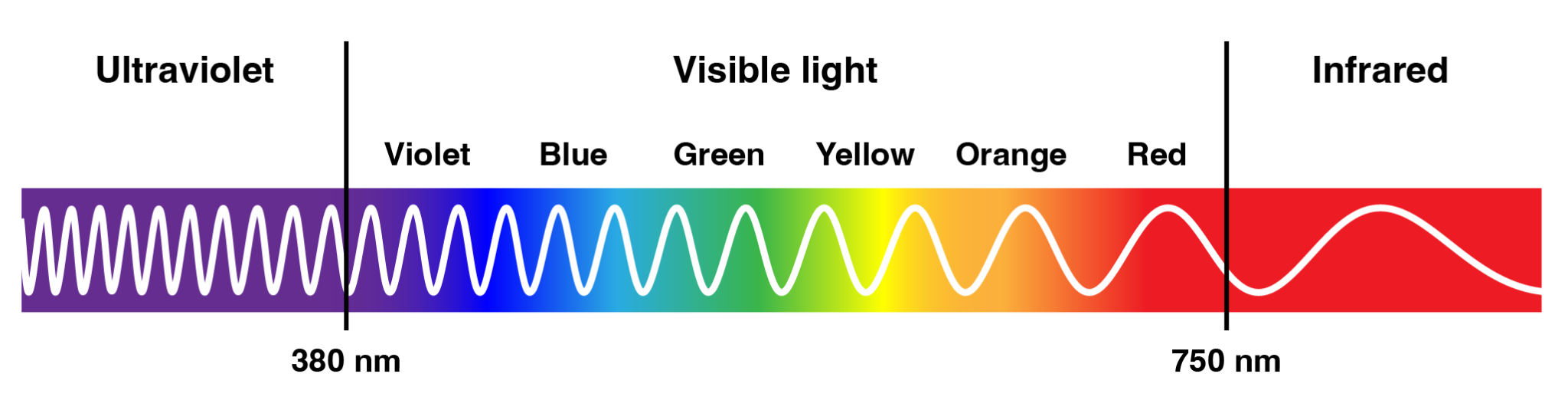 New images for Colour Theory
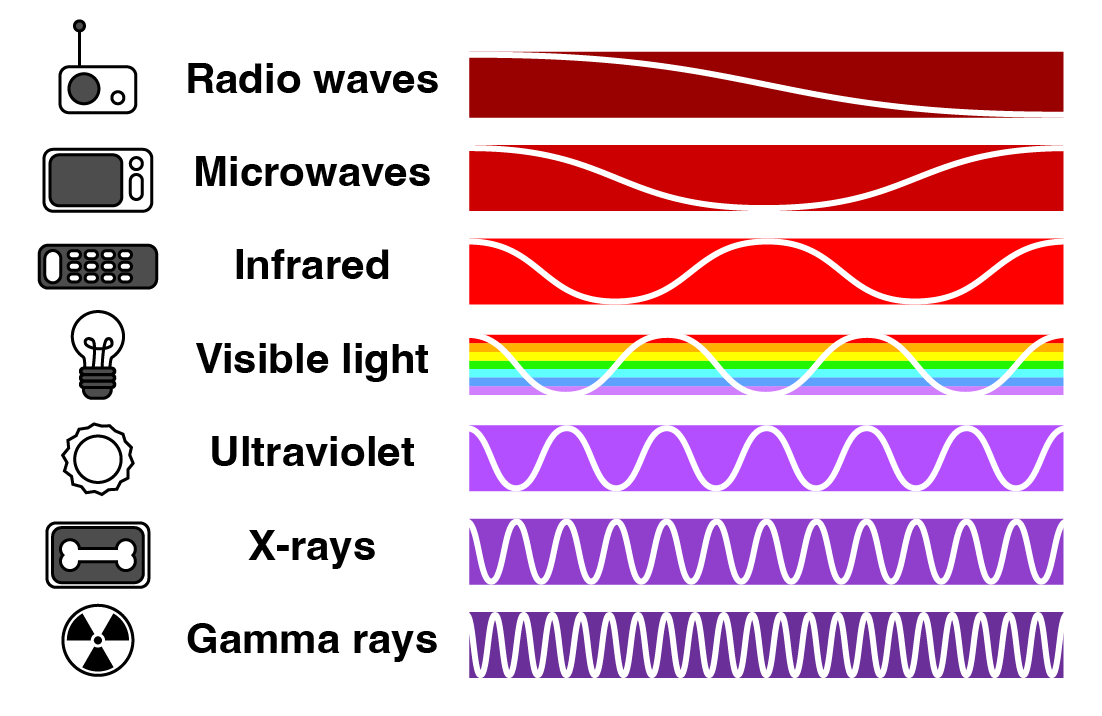 New images for Colour Theory
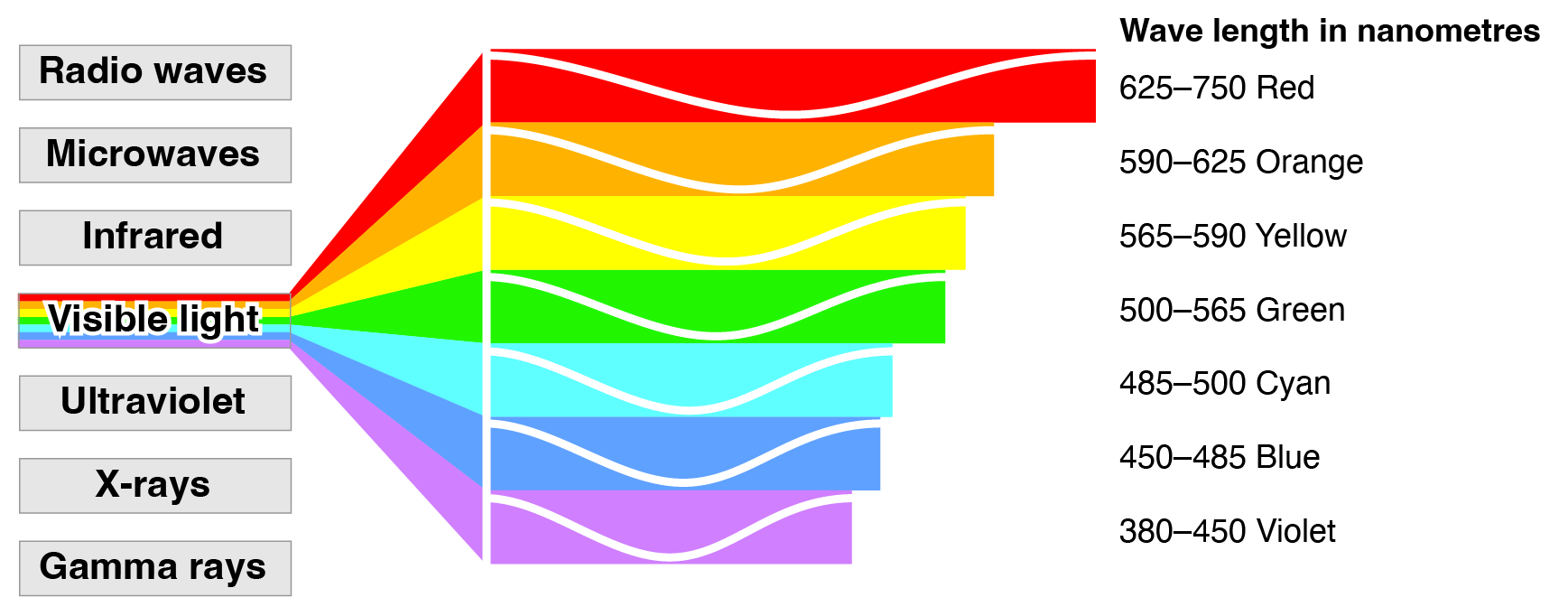 Question
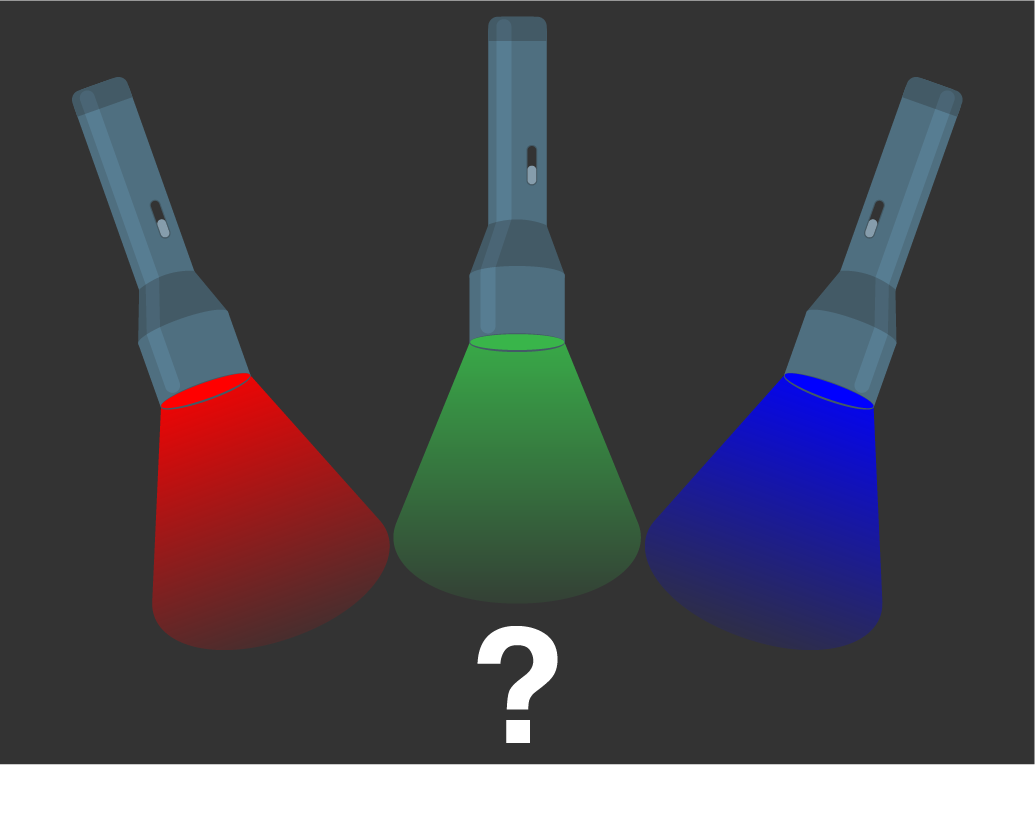 The Learning Lab
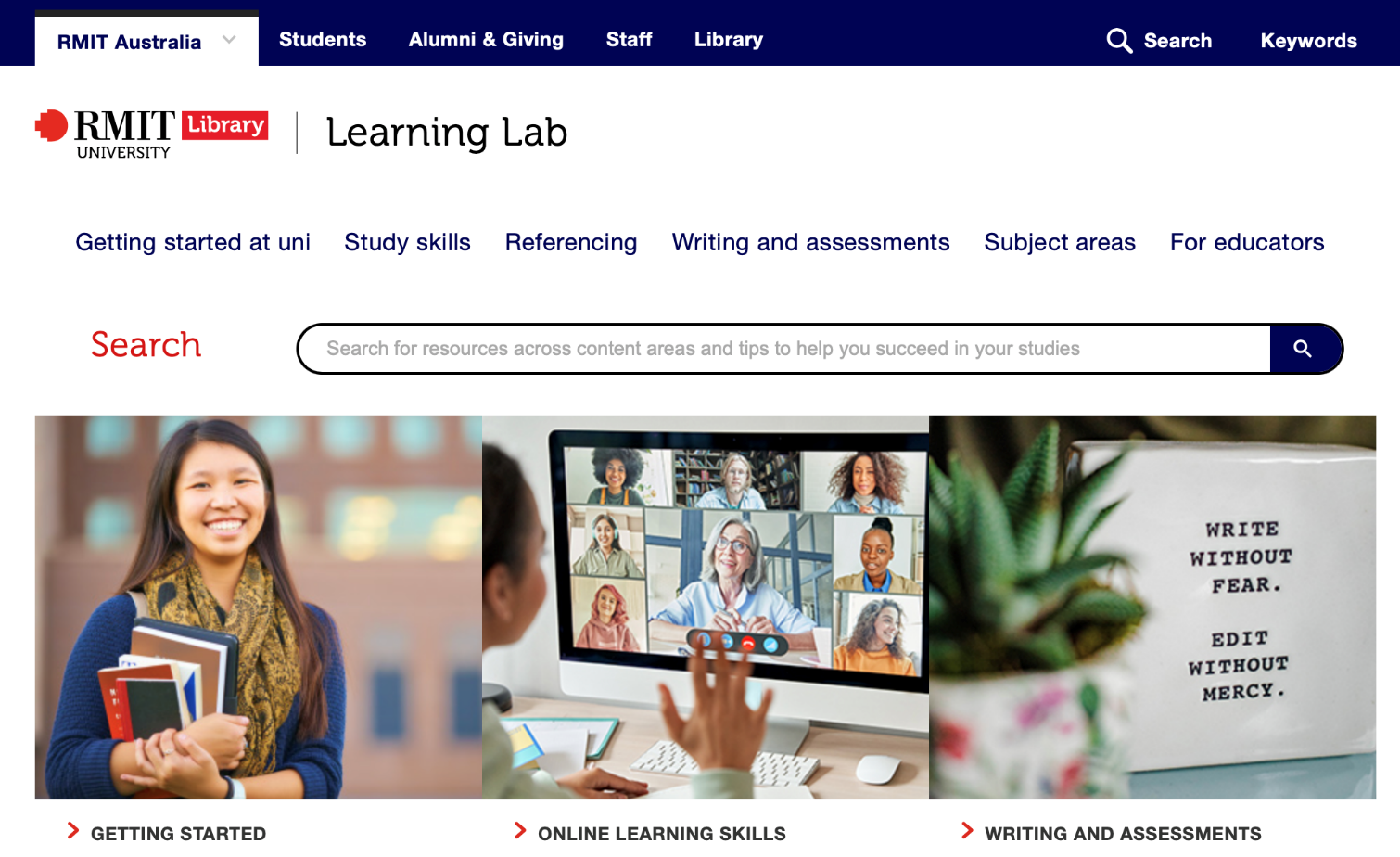 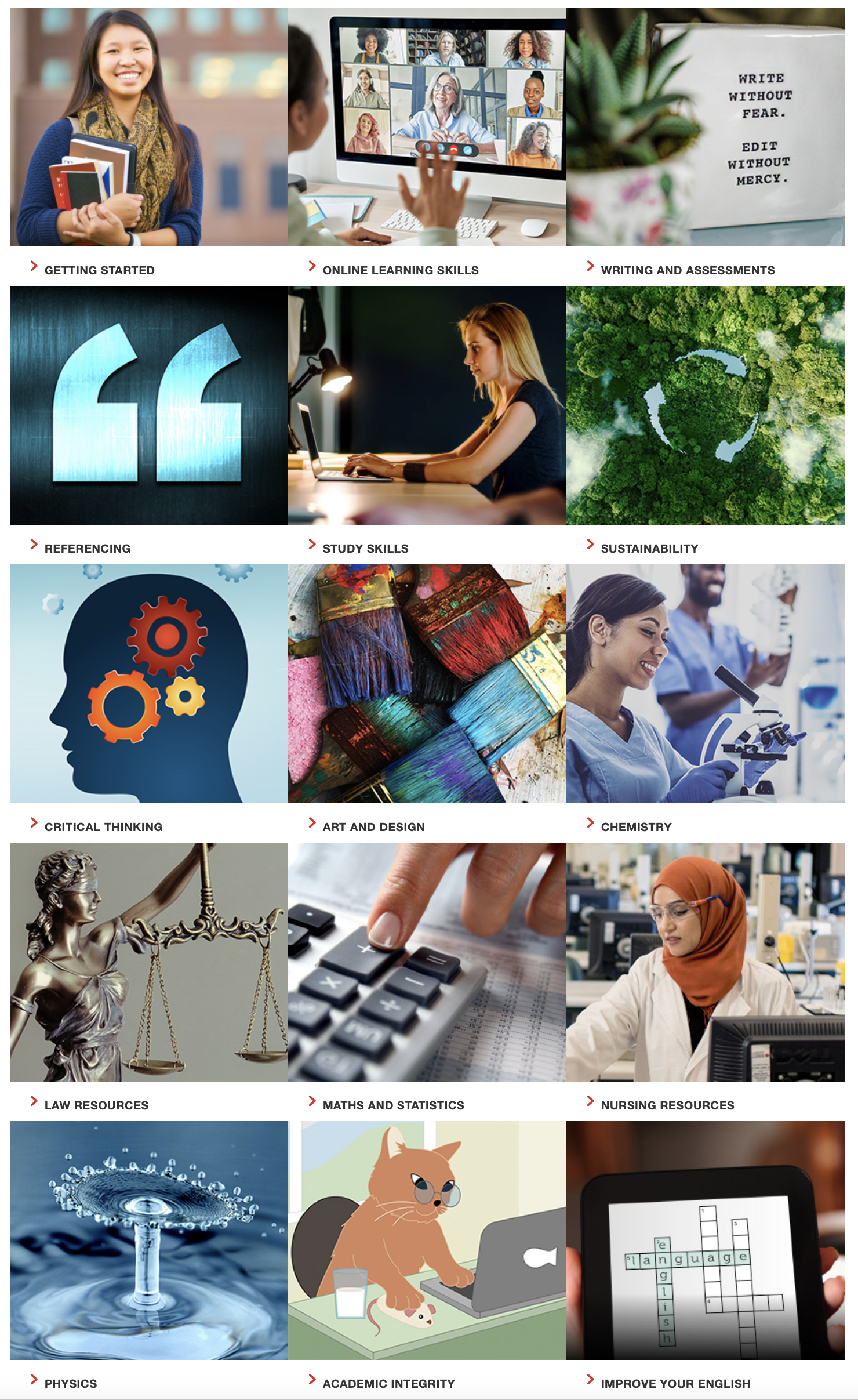 Learning Lab
Digital LearningAsset Lifecycle
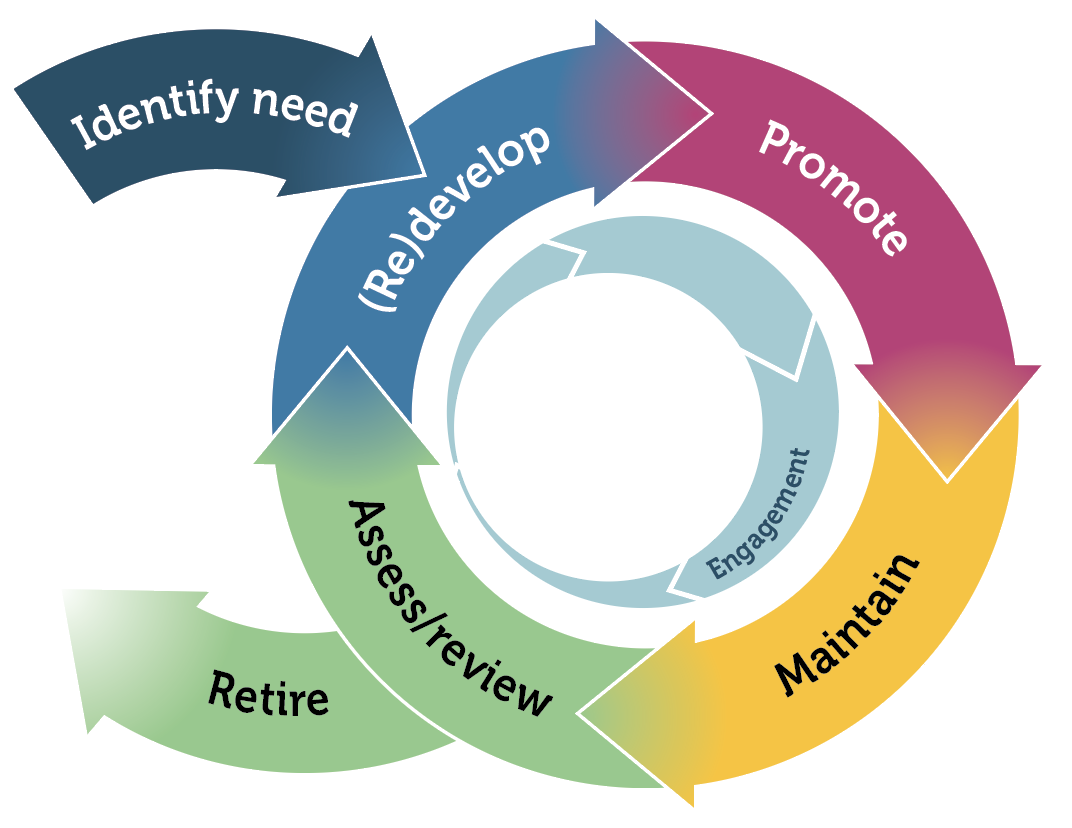 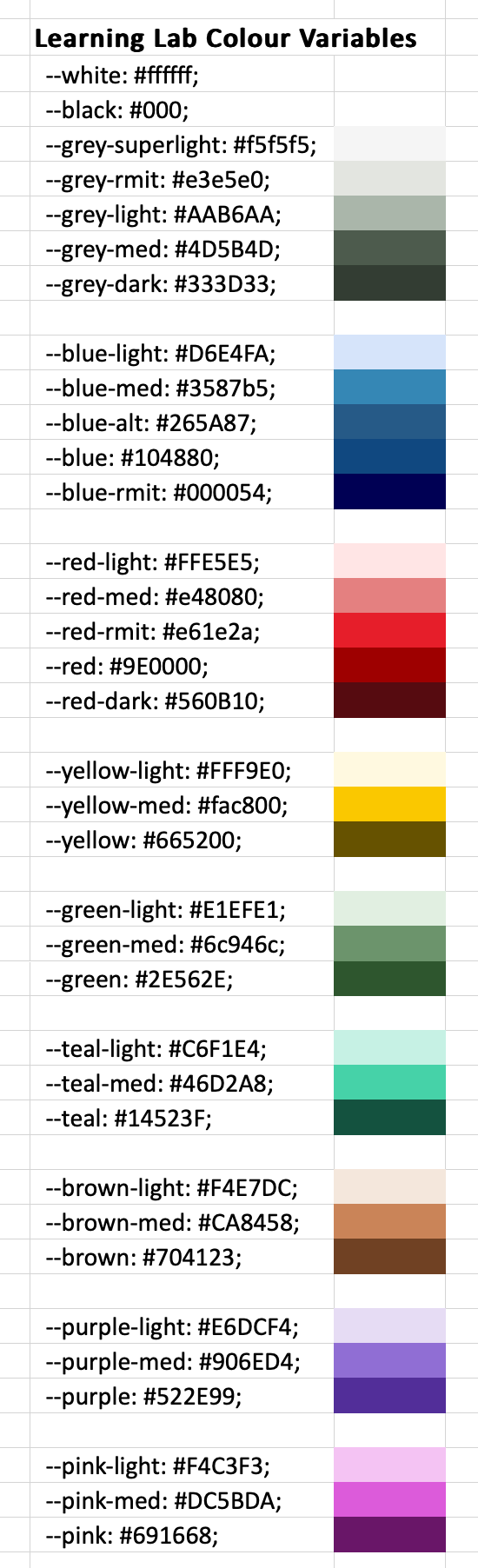 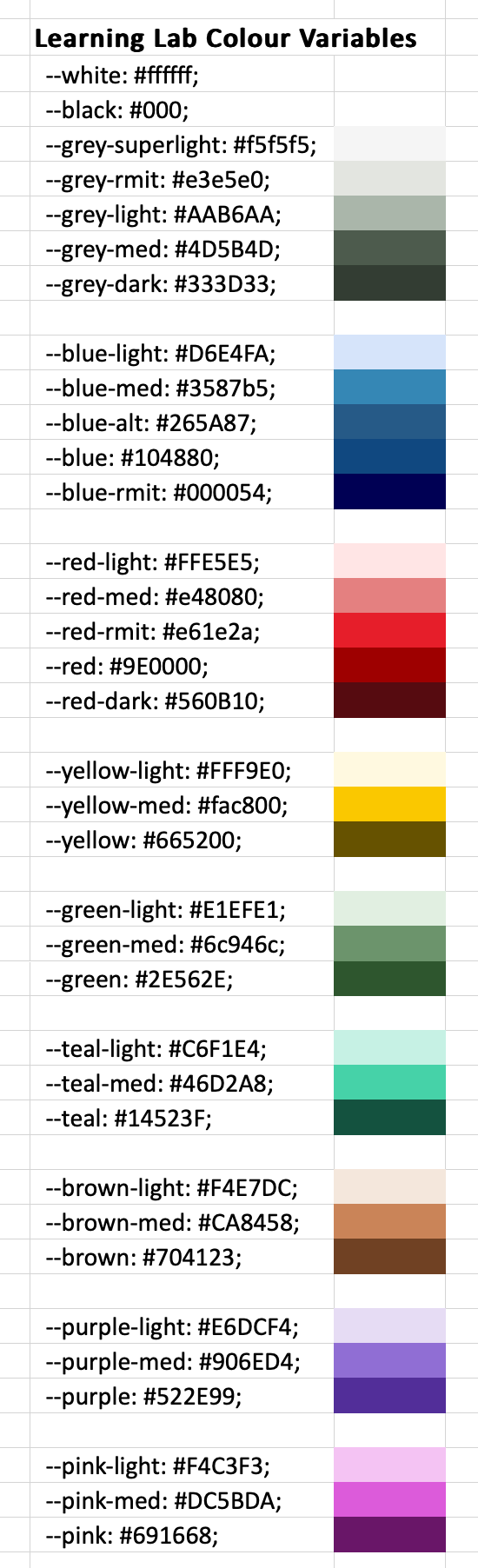 New colours
PDF to HTML
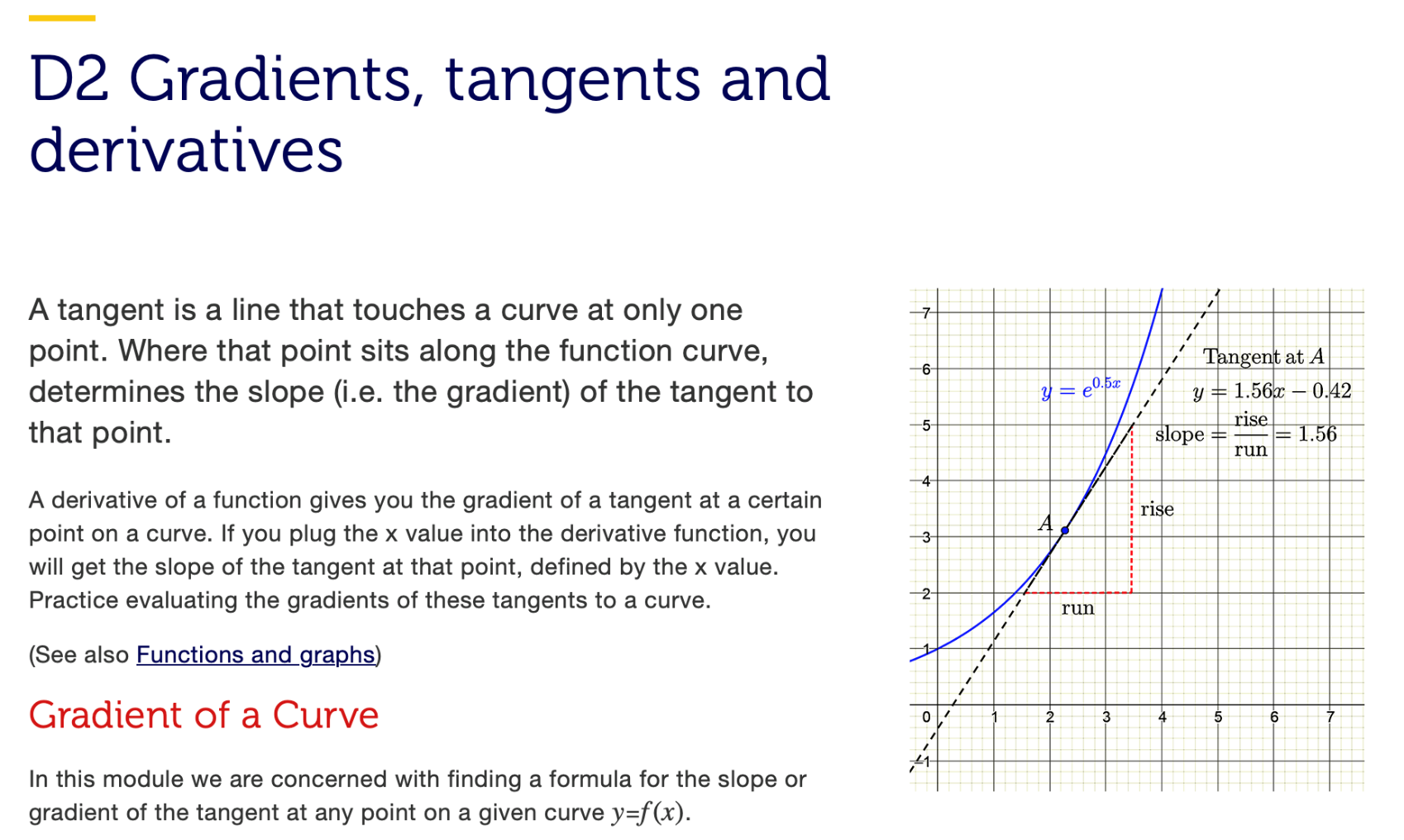 PDF to HTML
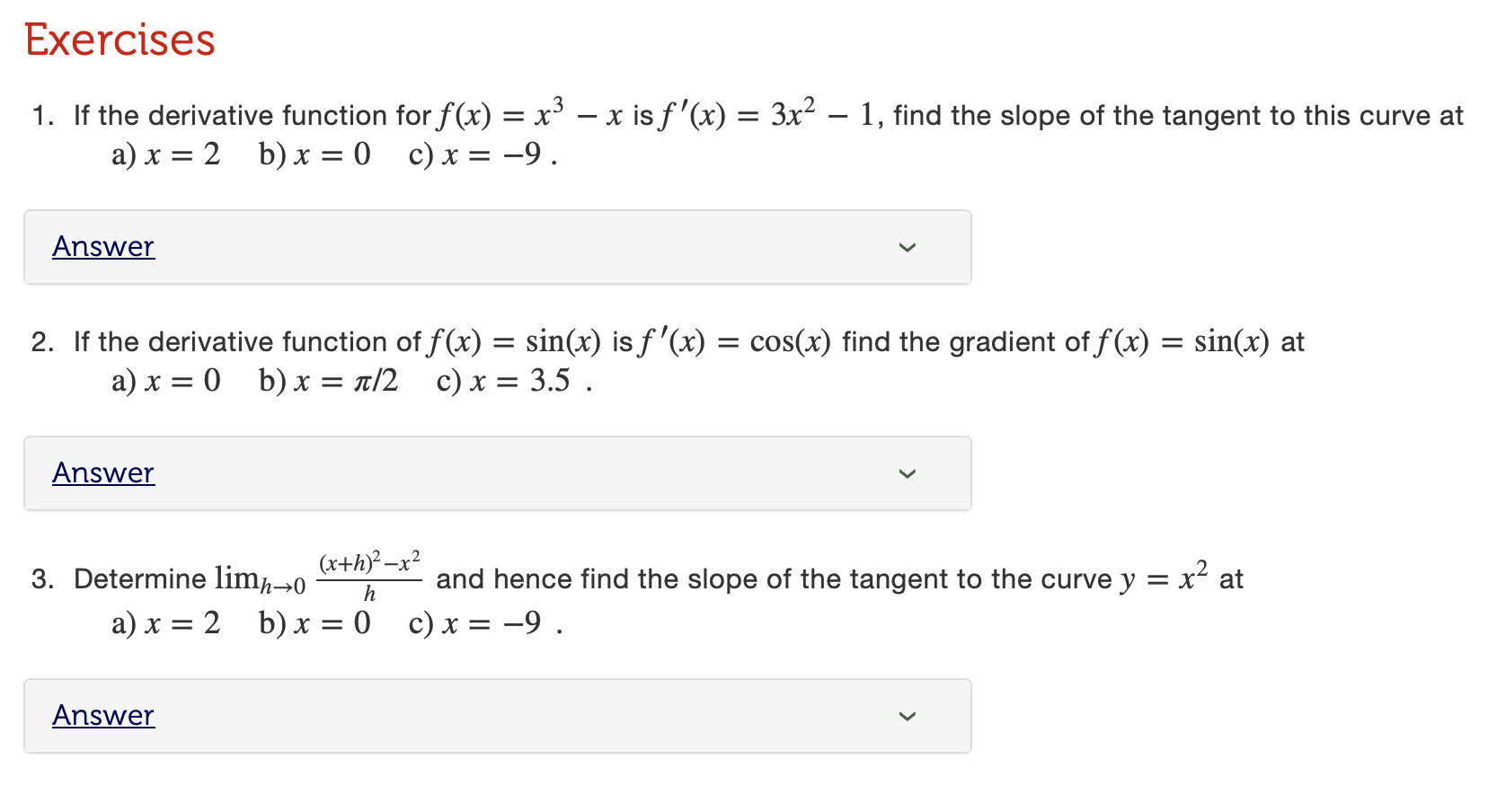 Photo by No Revisions on Unsplash
New expertise
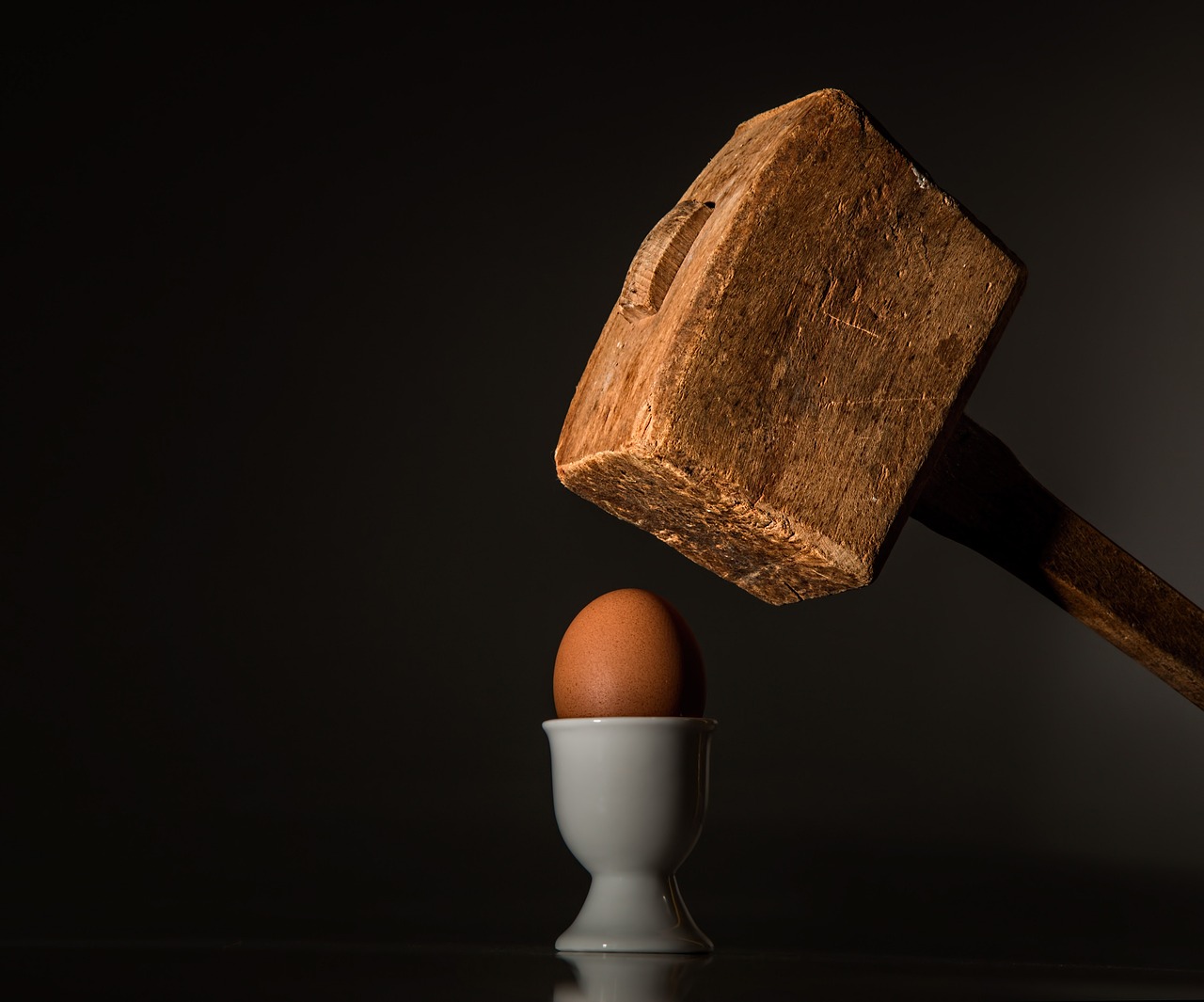 Testing
Photo by Steve Buissinne on Pixabay
Studentadvisoryboard
Domestic / international
Under- and post-graduate
All four colleges at RMIT
High school/workforce
Language diversity
Cultural diversity
Neurodiversity
Disability
LGBTQIA+
Socioeconomic diversity
Photo by Naassom Azevedo on Pixabay
Image only
Photo by UX Indonesia on Unsplash
Student experience
Accessibility testing
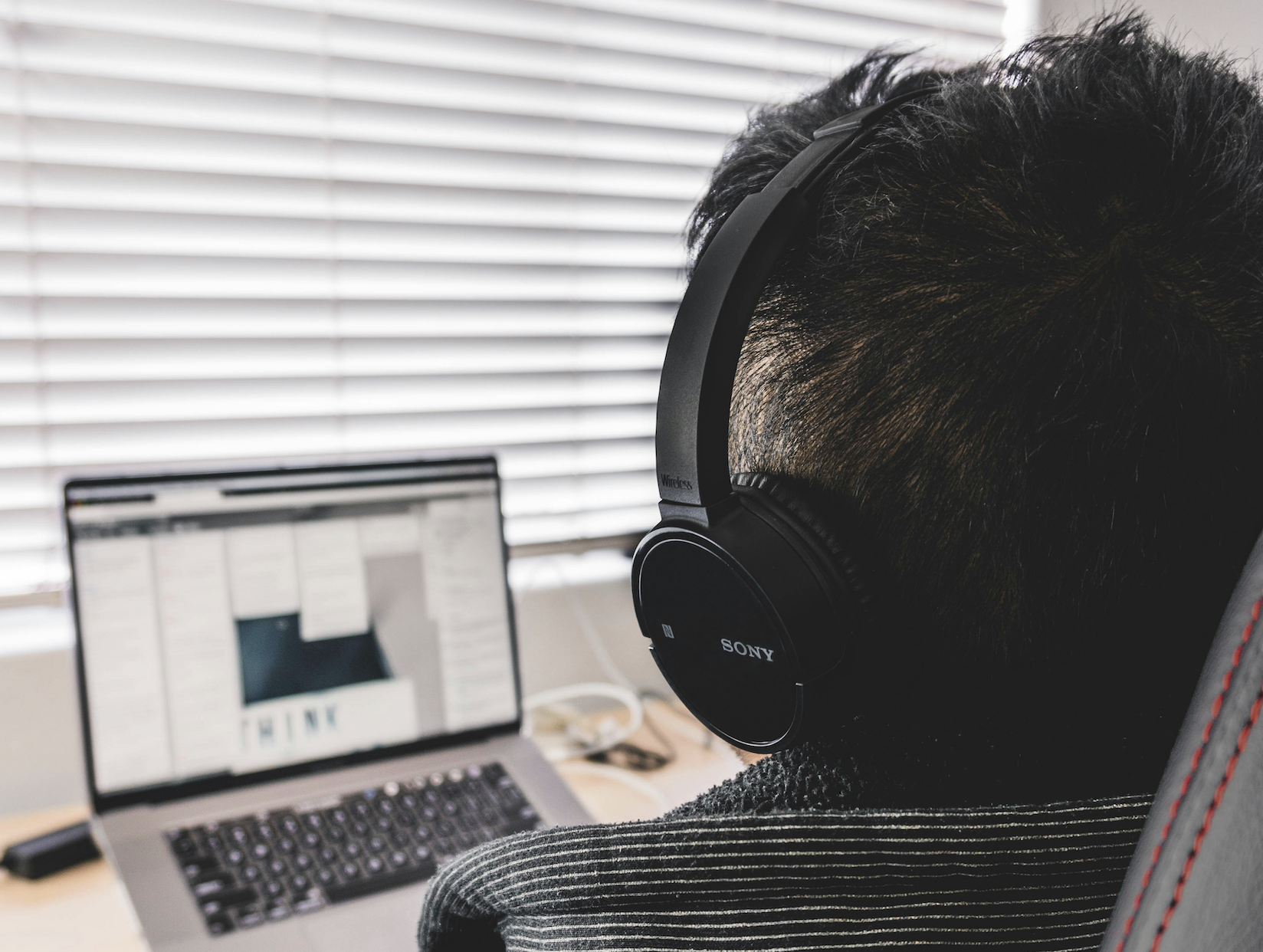 Photo by Sora Khan on Unsplash
Higher Education Participation andPartnership Program (HEPPP)
Supporting students who are:
from regional and remote Australia
Aboriginal and/or Torres Strait Islander​
from low socioeconomic background​s​
Learning Lab Contextualised Content
Authors
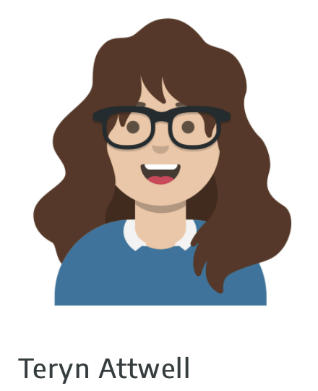 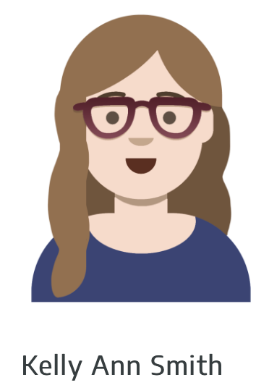 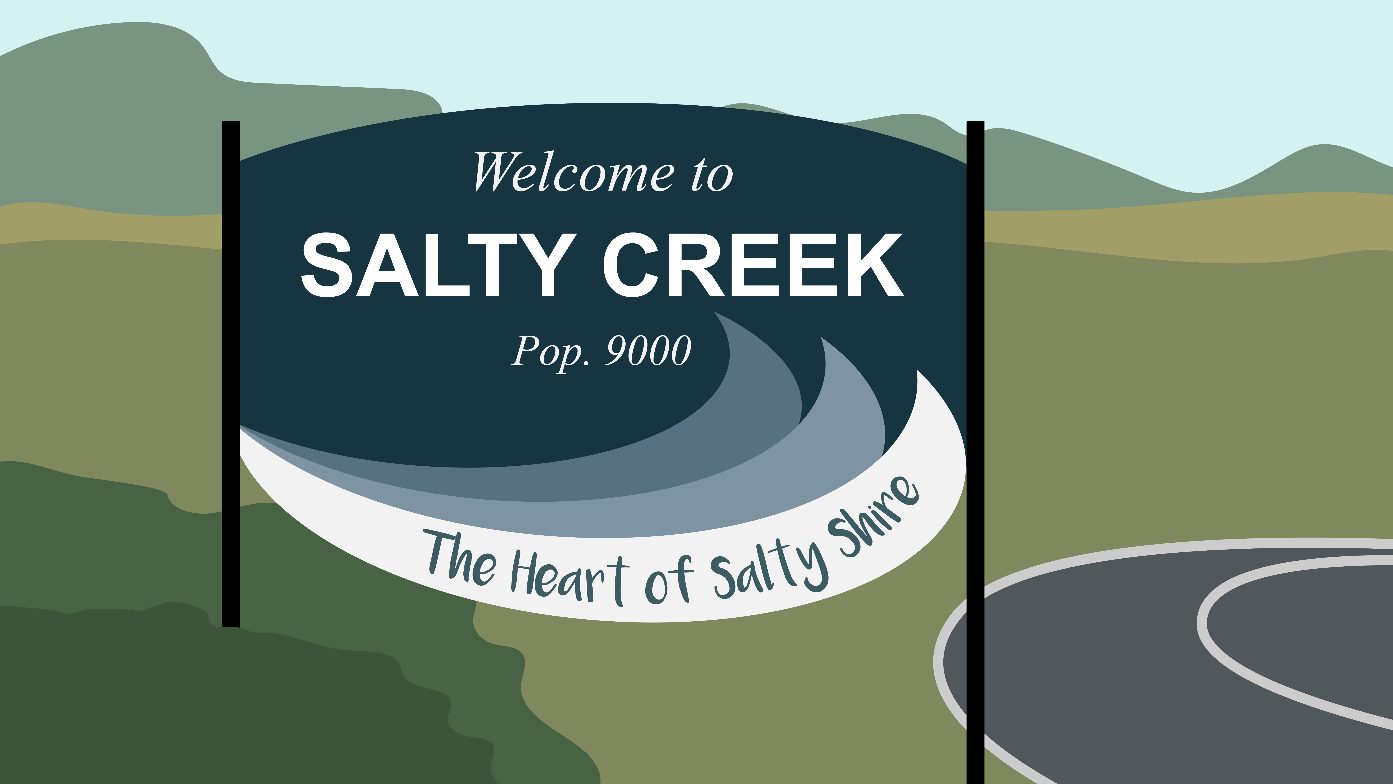 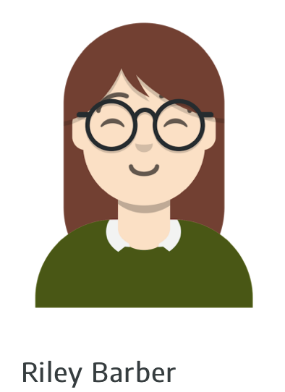 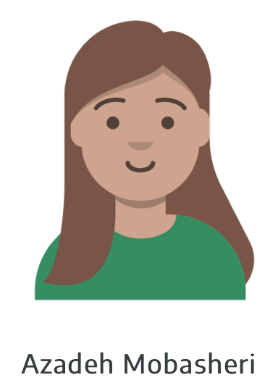 Profile pics via Blush
Representation
Relevance
Reassurance
Reliability
Consider barriers
Photo by Louis Moncouyoux on Unsplash
Representation
“Sammie, Hayden, and their advisors are ready to get to work and start preparing for the best festival Salty Creek has ever seen! Get to know the Festival Planning Committee…”
Images via Blush and Adobe Firefly
Practical application
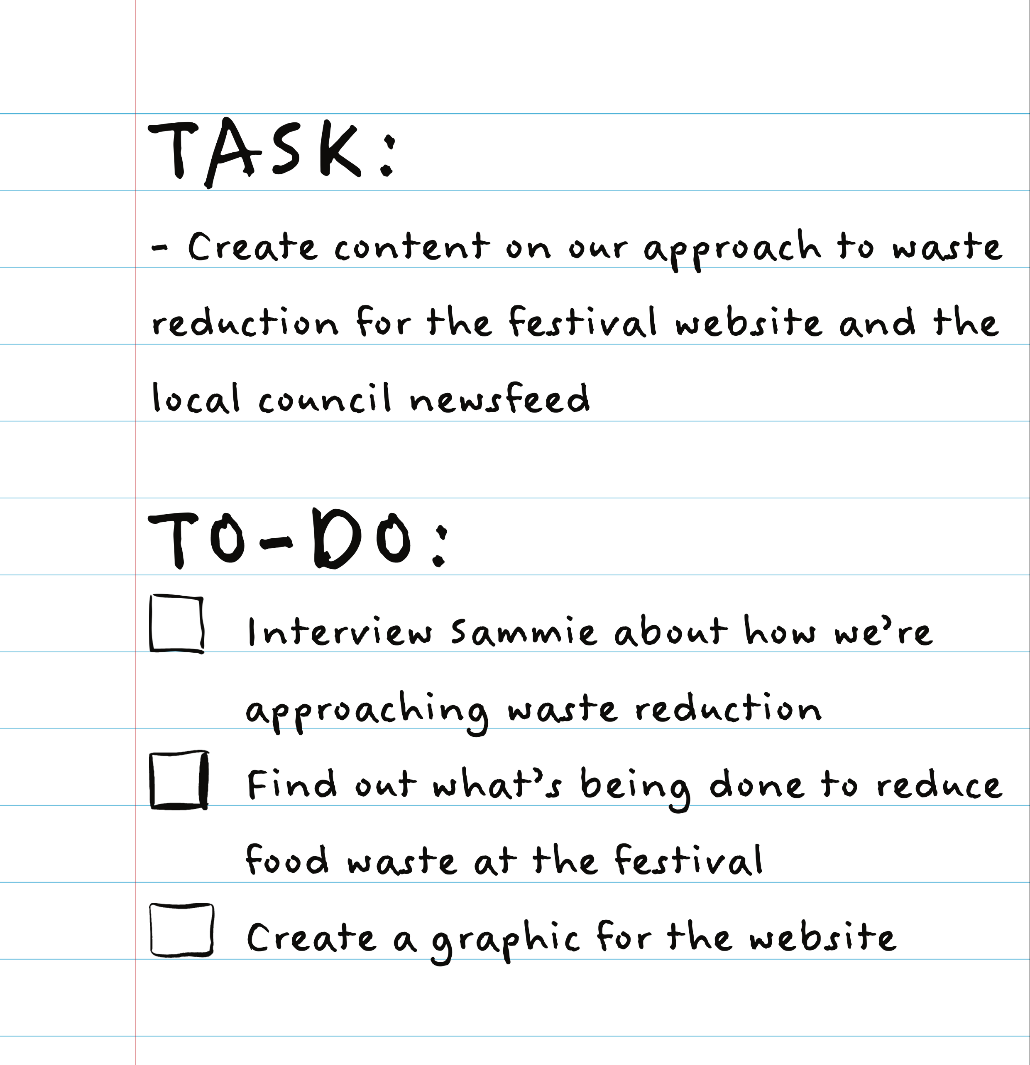 Learning Lab Screenshot image
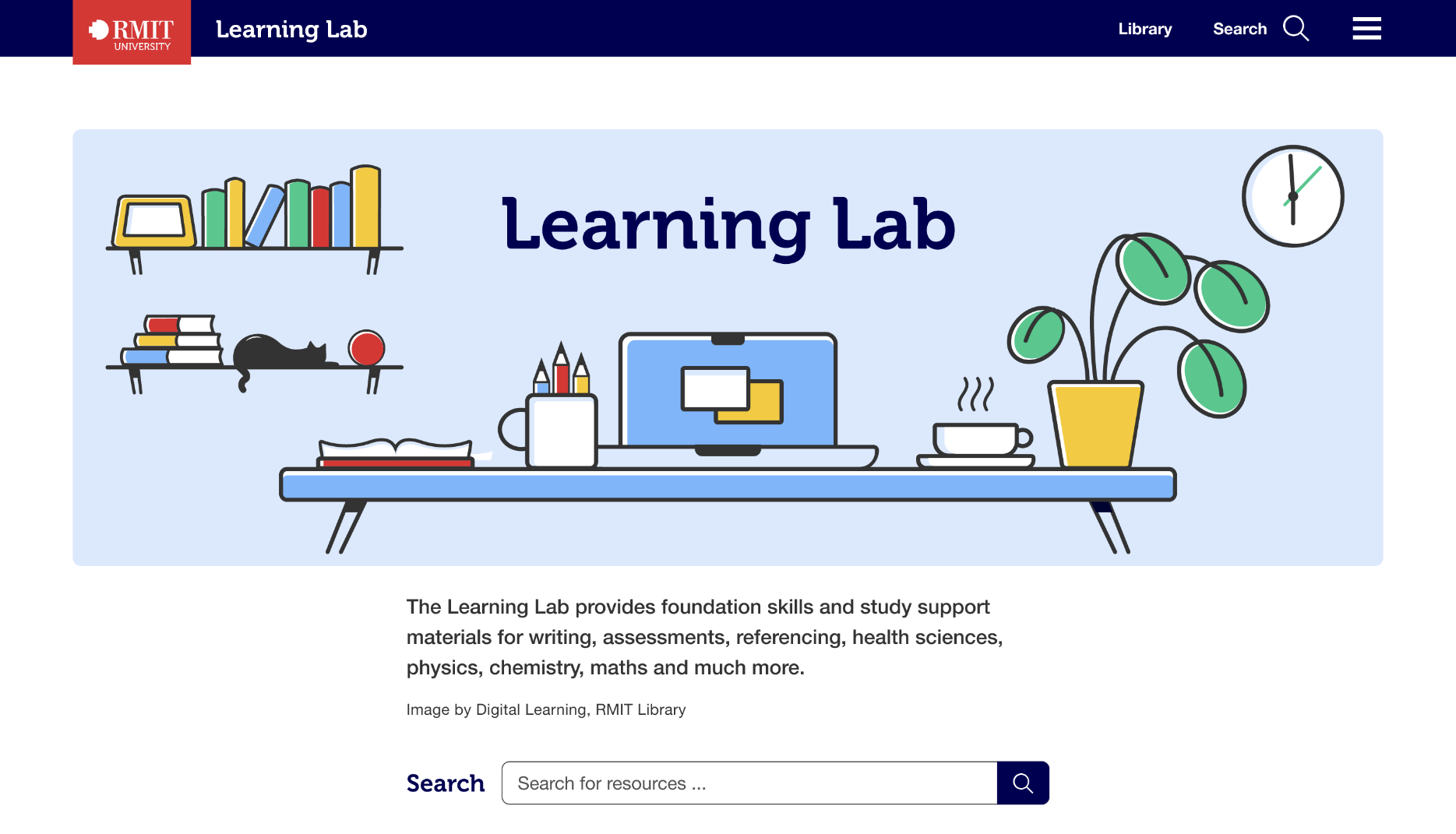 Learning Lab Screenshot image
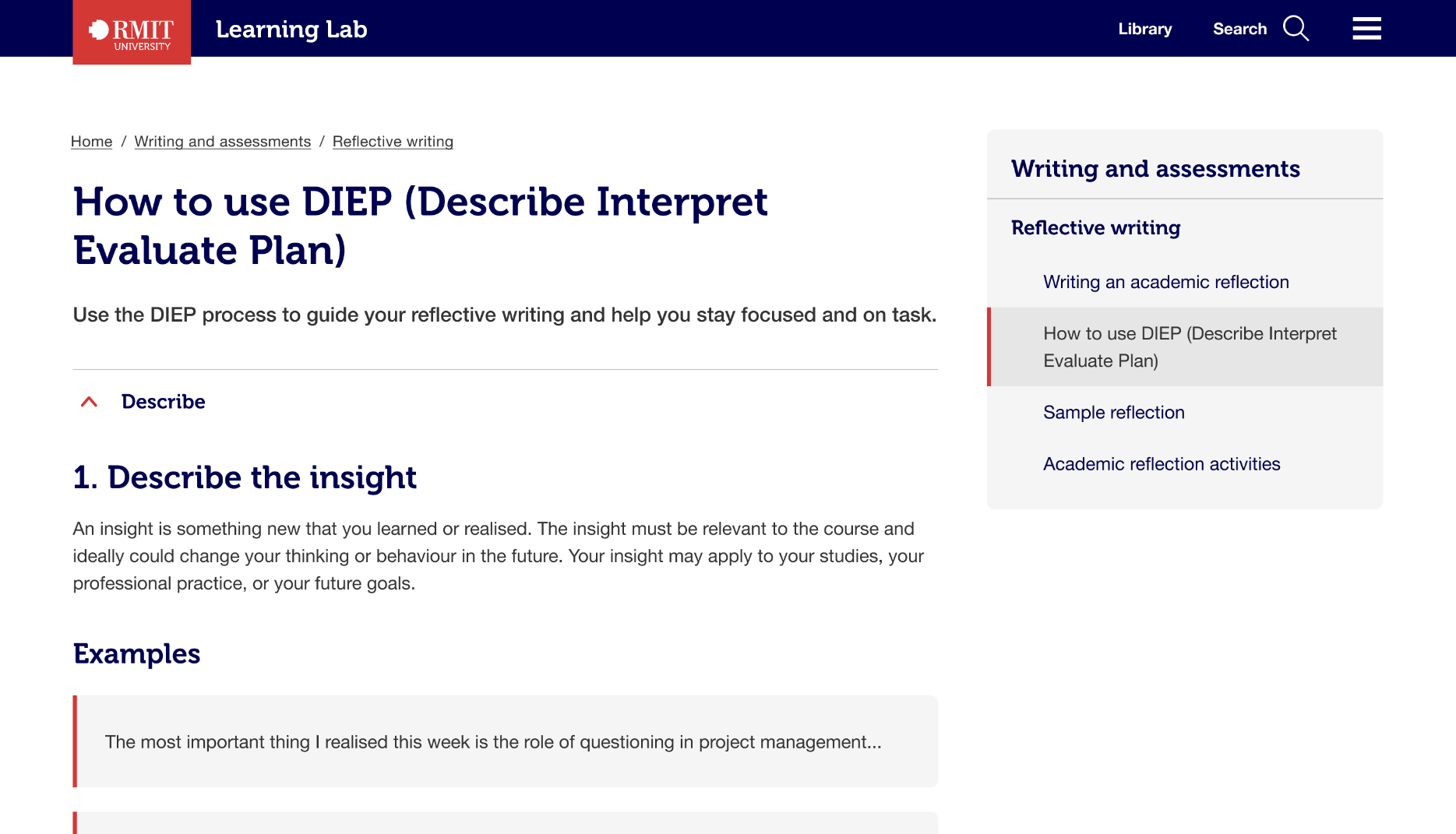 Wiki
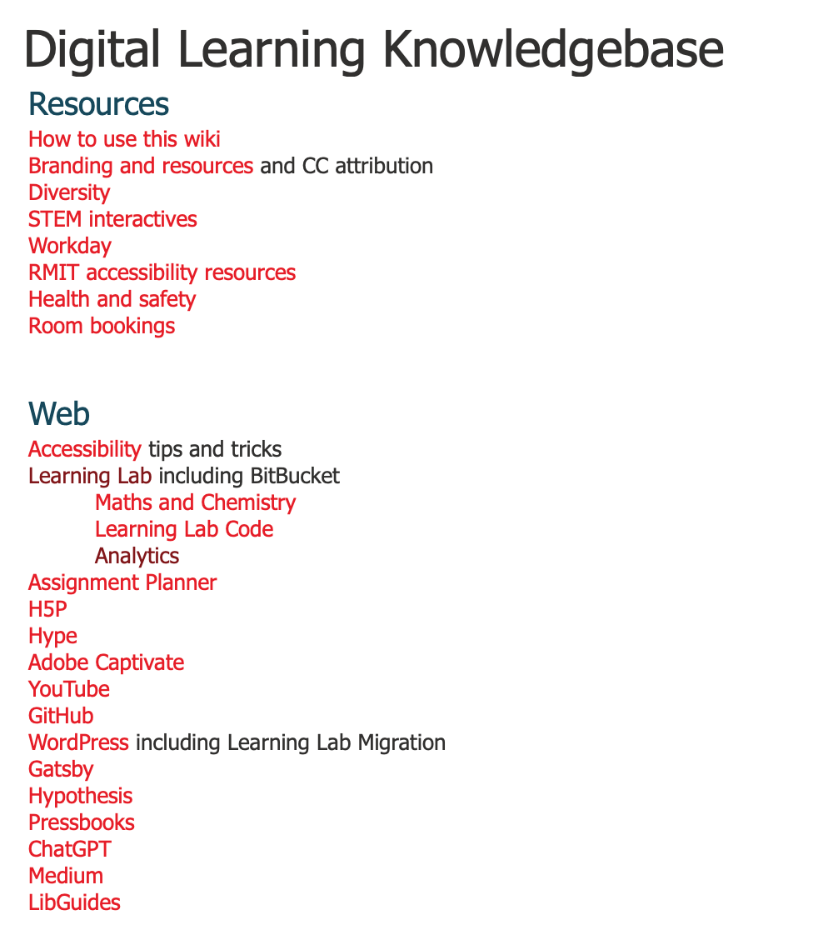 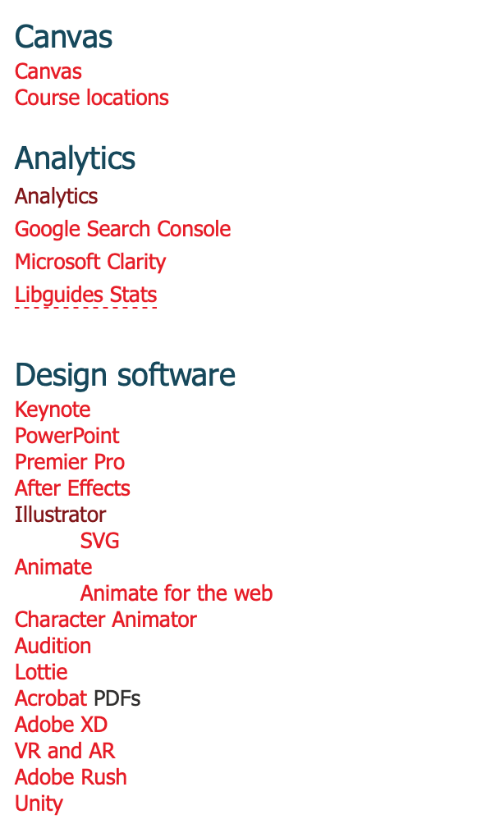 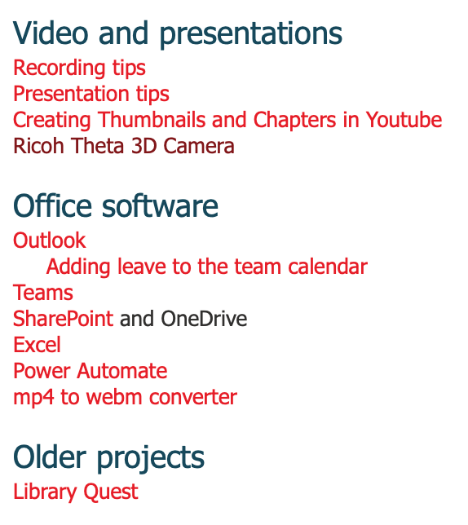 RMIT Library Digital Learning Team
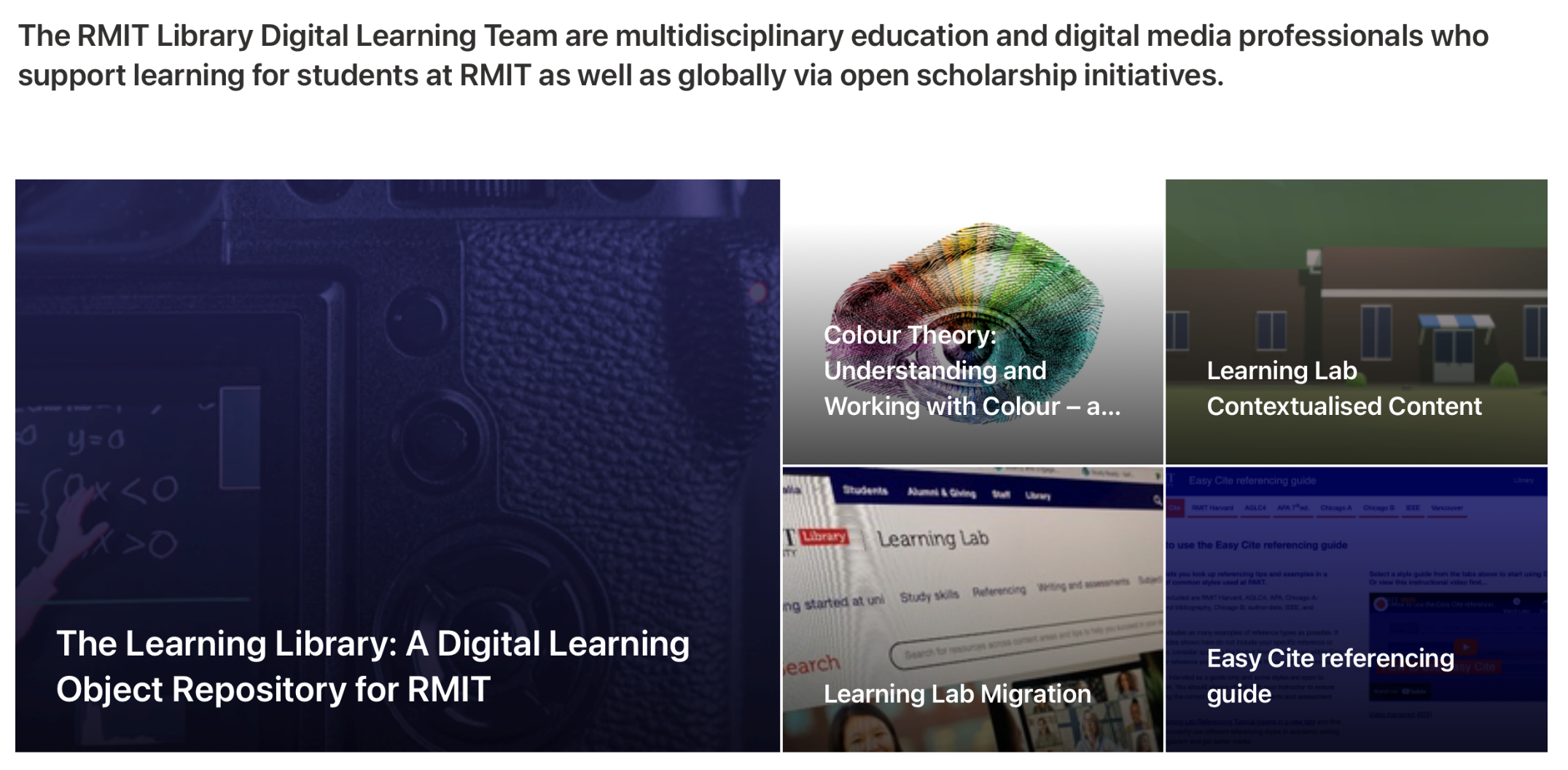 Resources
RMIT Diversity and Inclusion
https://www.rmit.edu.au/about/our-values/diversity-and-inclusion 

Colour Theory: Understanding and Working with Colour
https://rmit.pressbooks.pub/colourtheory1/ 

The Learning Lab
https://learninglab.rmit.edu.au/

Learning Lab Contextualised Content
https://rmit.pressbooks.pub/llcc/
Images not otherwise credited in this presentation are by the Digital Learning team: 
AJ Penrose, Lisa Cianci, Sandy Houston, Kelly Ann Smith